Муниципальное образовательное учреждение – детский сад №31
« КТО ЖИВЕТ В ЛЕСУ?»
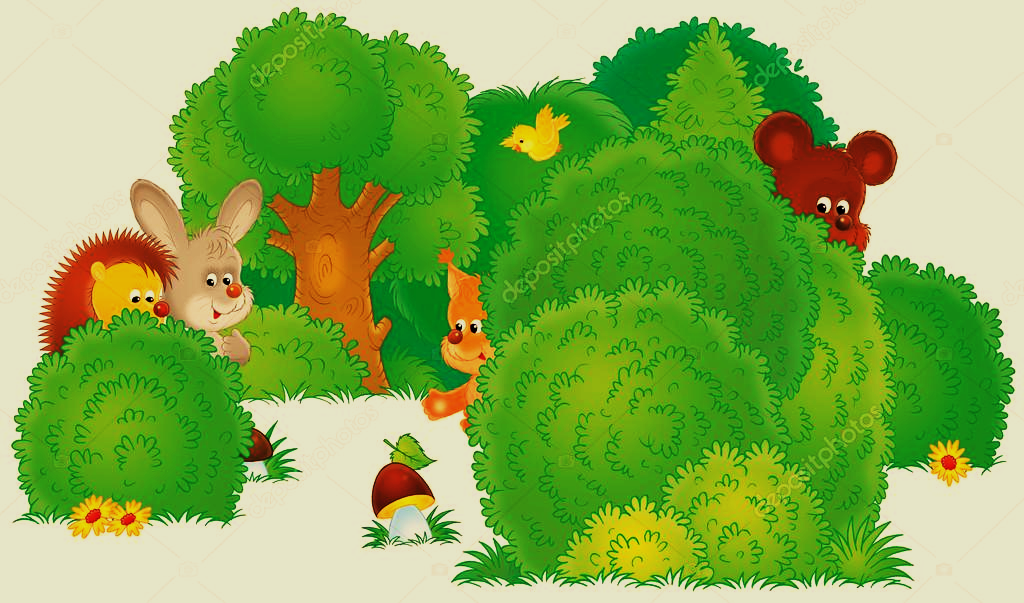 Воспитатель: Е. В. Сайкина
ЦЕЛЬ: ознакомление детей с лесными обитателями.
ЗАДАЧИ:

Обогащать знания об окружающем мире;
Формировать представление детей о лесе, его обитателях;
Расширять словарный запас;
Развивать связную речь;
Воспитывать любовь к природе.
ЧТО ТАКОЕ ЛЕС?
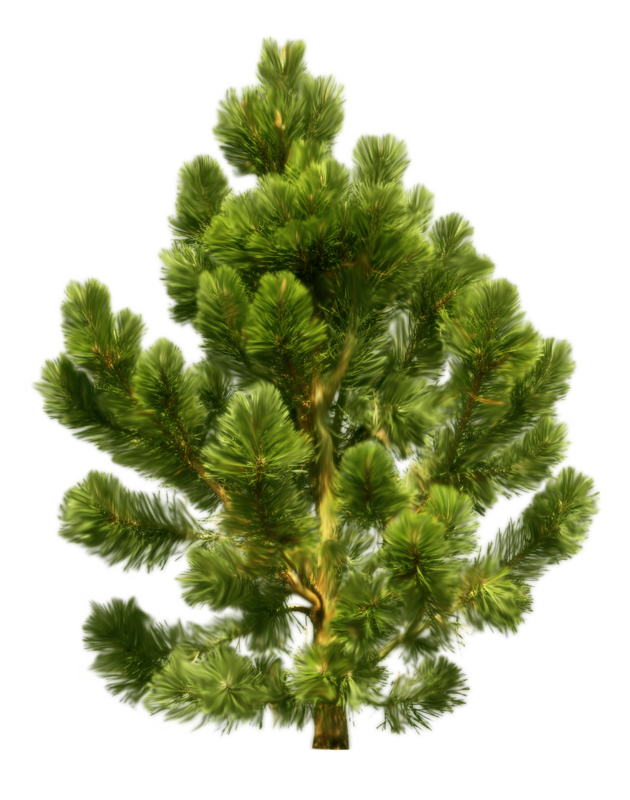 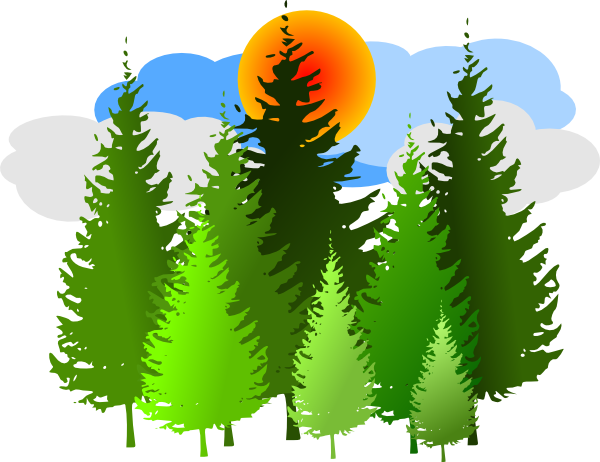 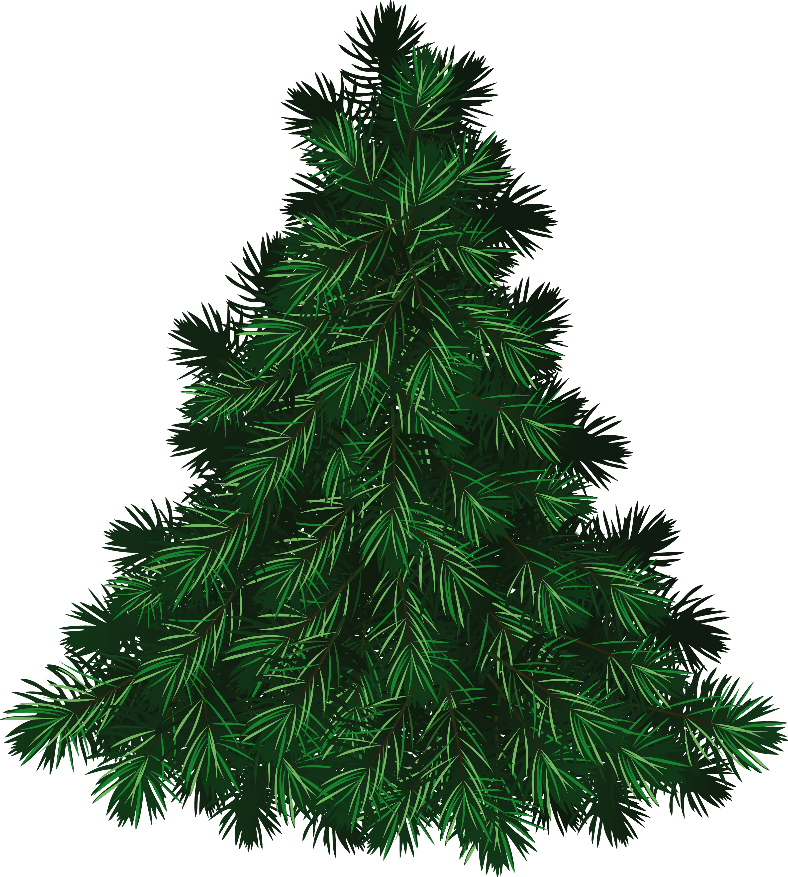 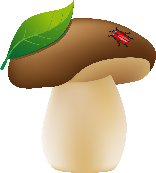 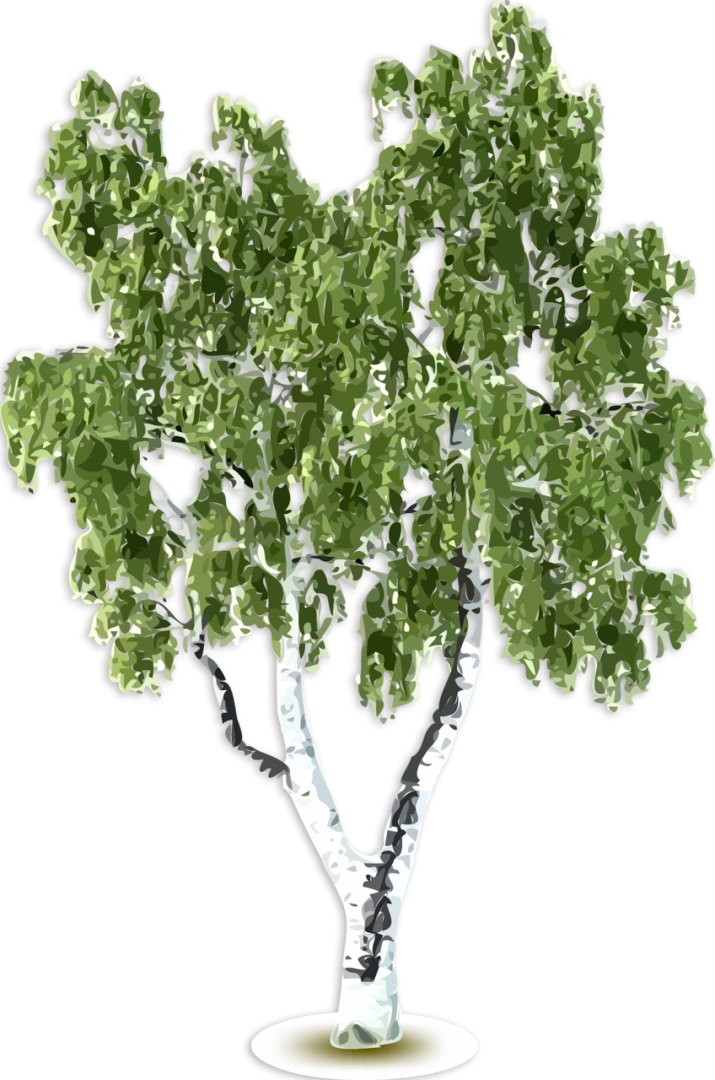 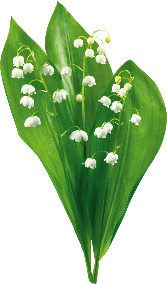 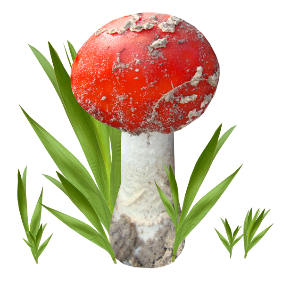 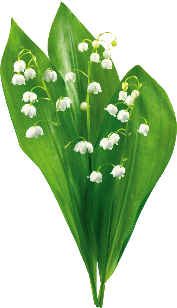 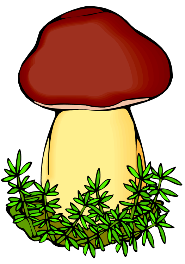 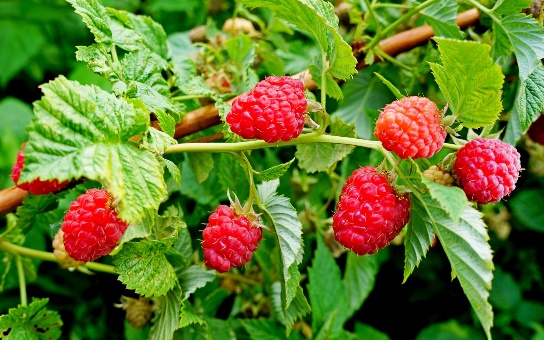 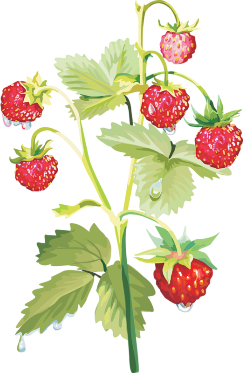 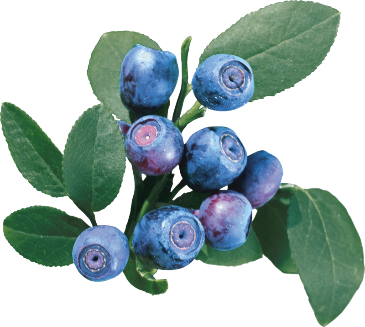 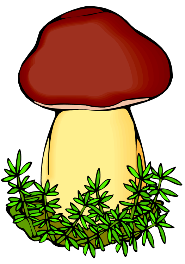 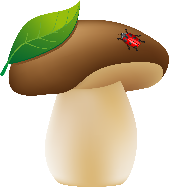 КТО ЖИВЕТ В ЛЕСУ?
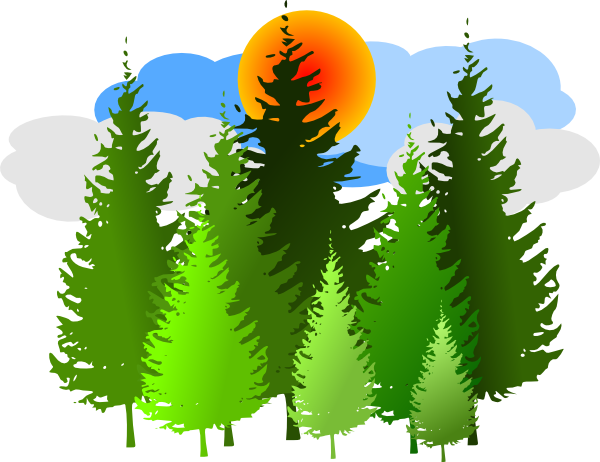 ЗаяцЗаяц, он живёт в лесу,Боится встретить он лису.Быстро бегает по горкам, И грызёт кору у ёлки.Чтобы скрыться от лисы.Шубку он меняет.Зимой белая она, весной серая бывает.
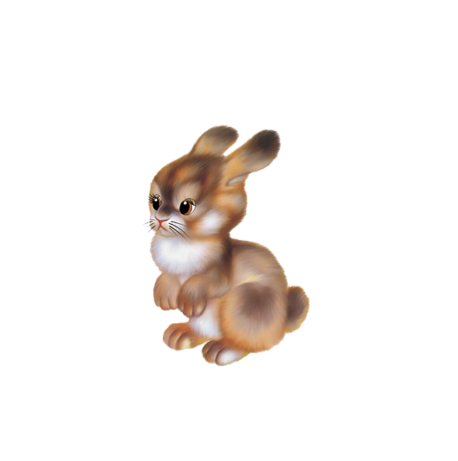 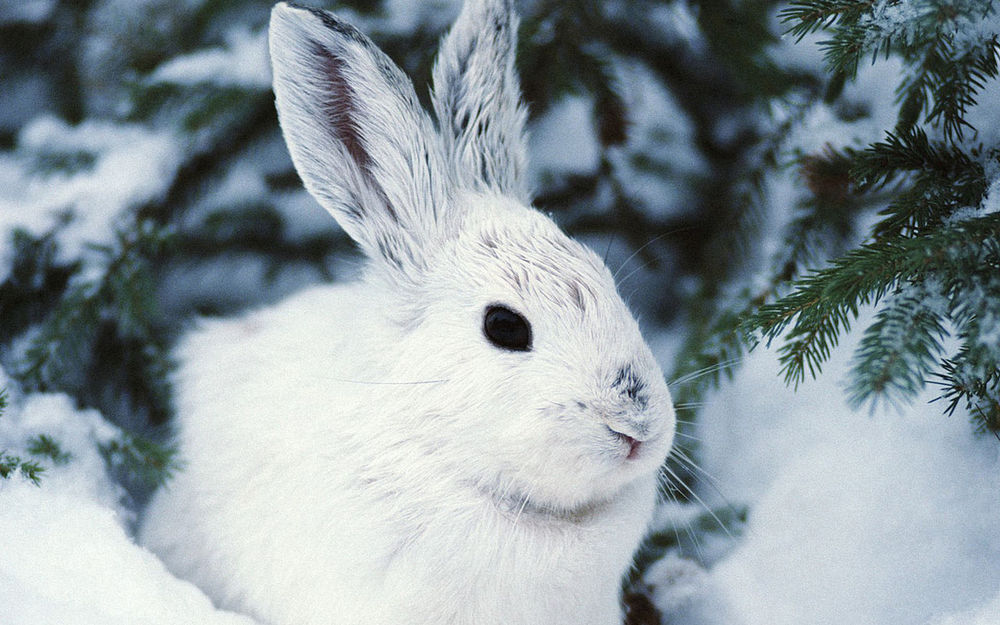 КТО ЖИВЕТ В ЛЕСУ?
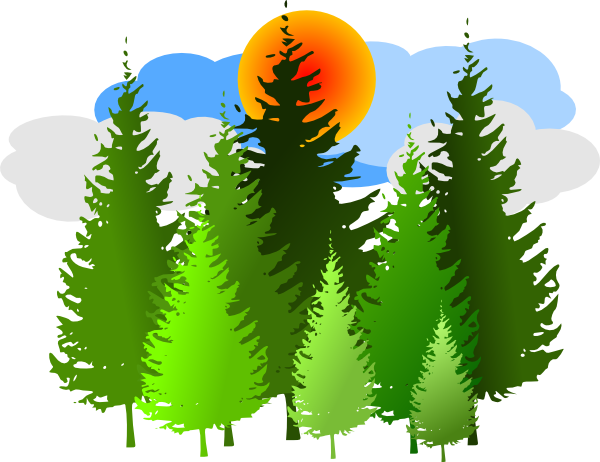 БелкаУ меня пушистый хвост,Ну а глазки зорки.Я живу в дупле большом,На высокой ёлке.Быстро я сорву грибок,Съем его у ёлки,Но, а шишек наберу,И в дупло скорей несу.
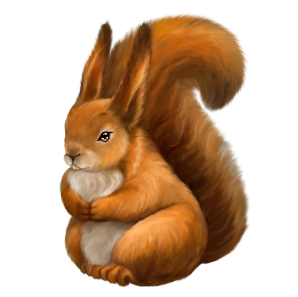 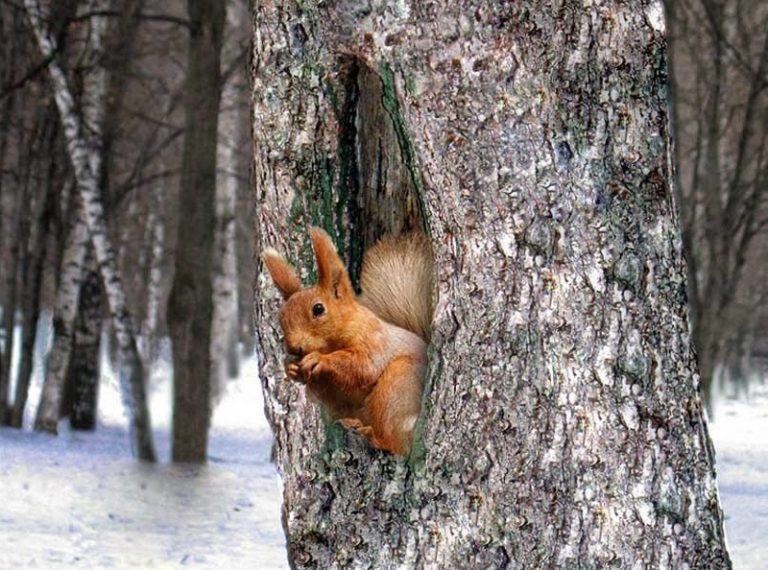 КТО ЖИВЕТ В ЛЕСУ?
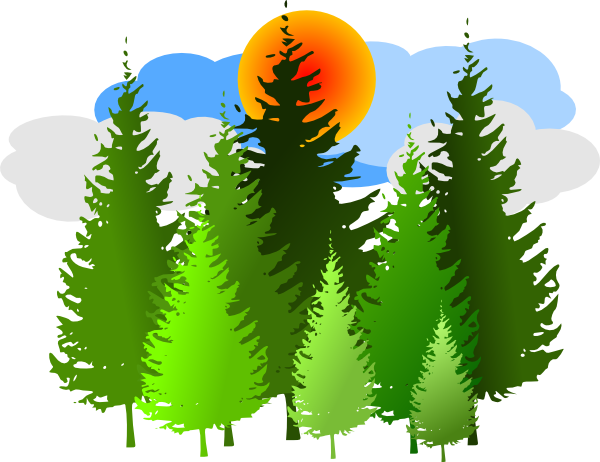 Ёж На спине моей иголки,Я живу под пнём у ёлки,Хоть я маленький зверёк,Но в иголках моих толк.Даже волка и лису,Обмануть могу в лесу.
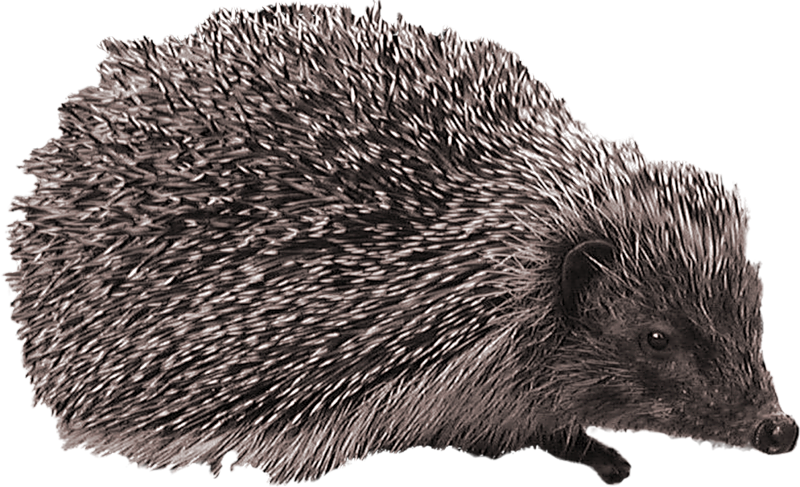 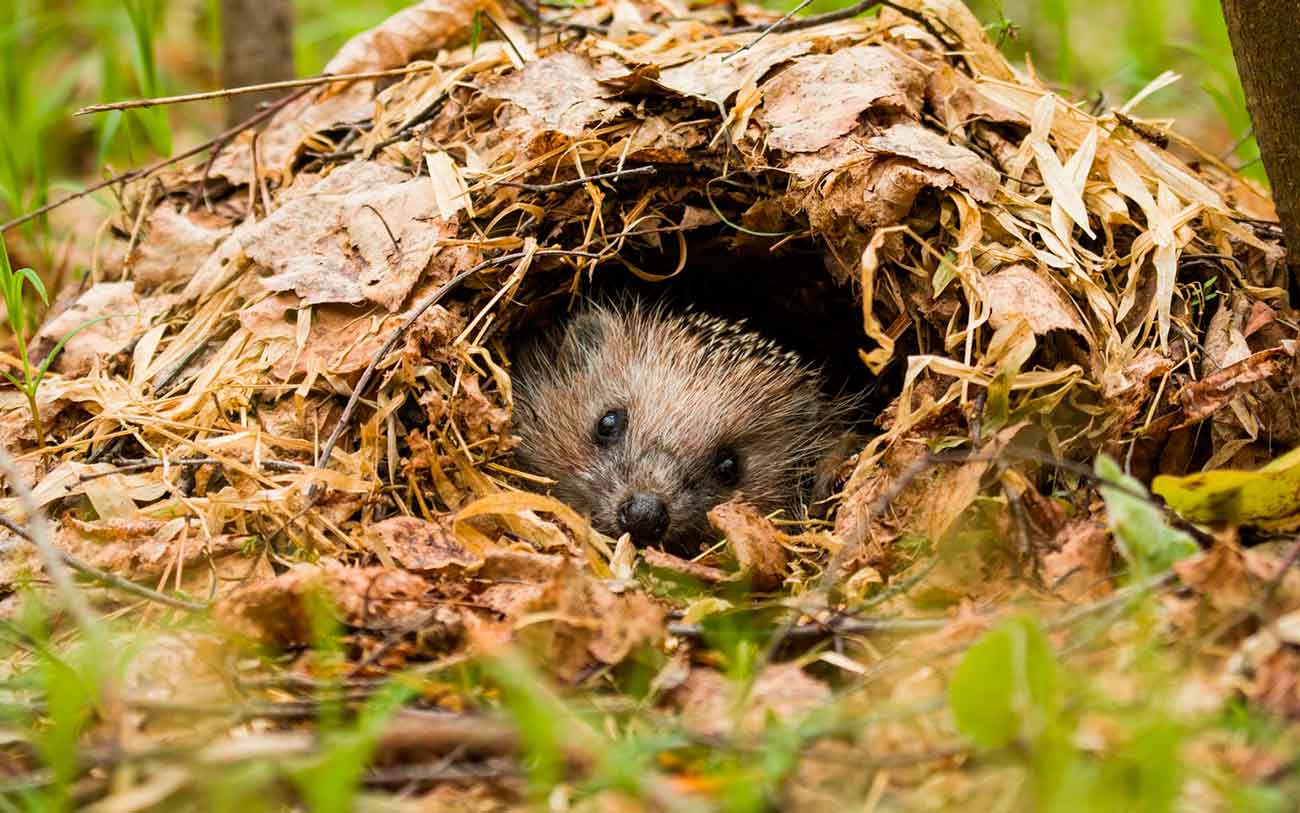 КТО ЖИВЕТ В ЛЕСУ?
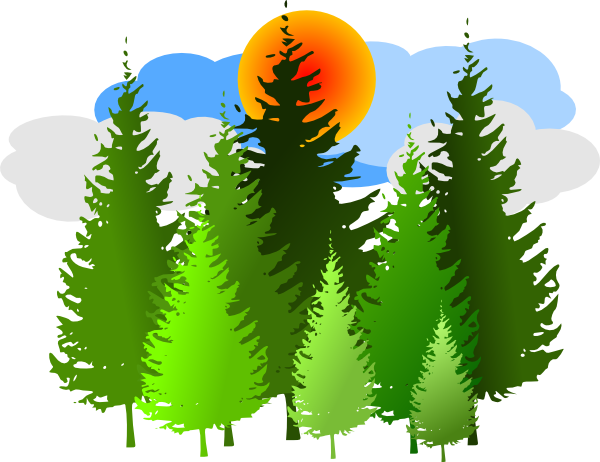 Лиса Я хитрая лисица.Живу в густом лесу.Мышей, птенцов и зайцев,Уж очень я люблю.А если до деревни,Тихонько доберусь,То берегитесь куры,И вкусный, жирный гусь.
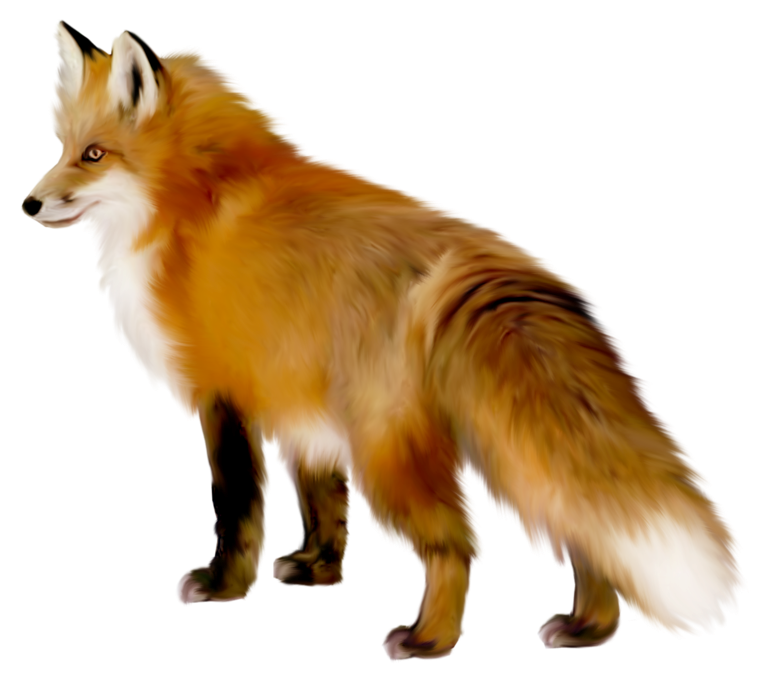 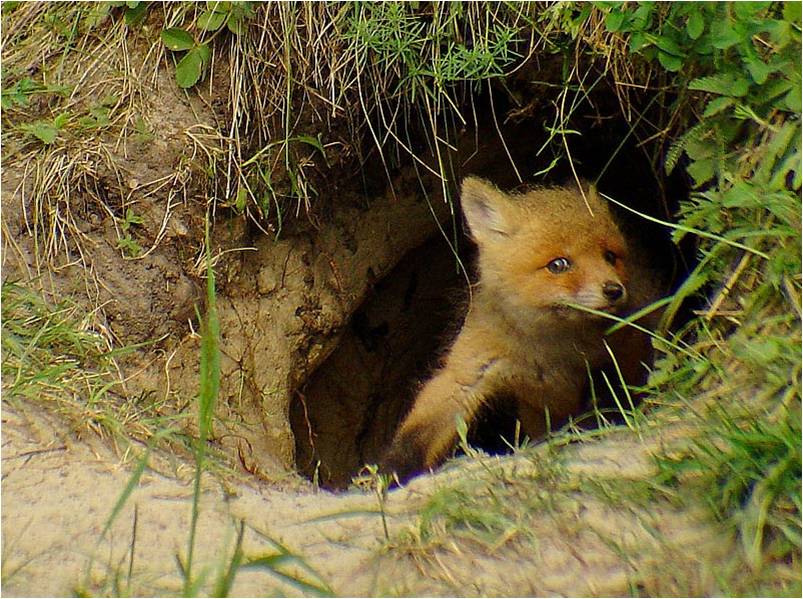 КТО ЖИВЕТ В ЛЕСУ?
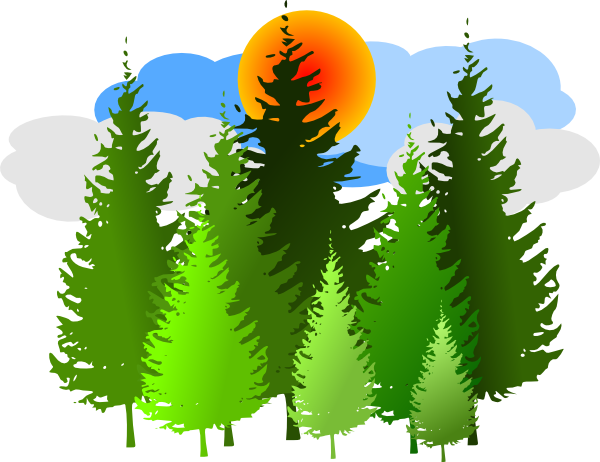 Волк Я сердитый, серый волк.Я в зайчатах знаю толк.На тропе моей лесной,Не ищи ты встреч со мной.Если только догоню.В раз тебя я проглочу.
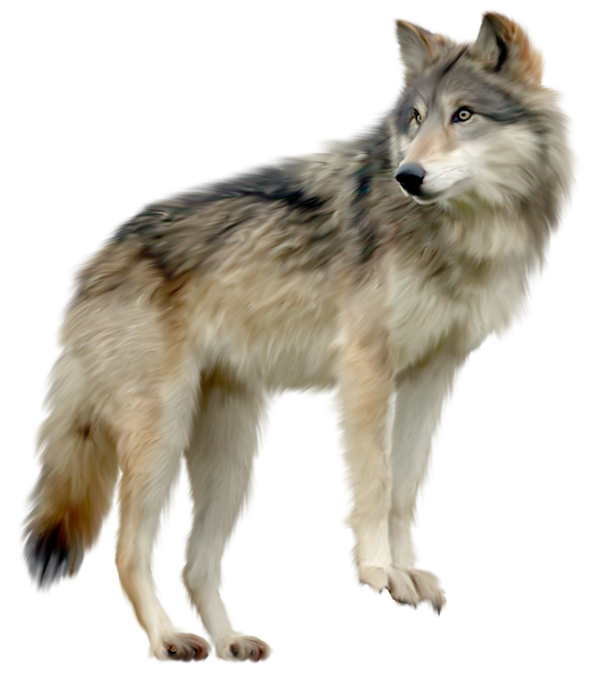 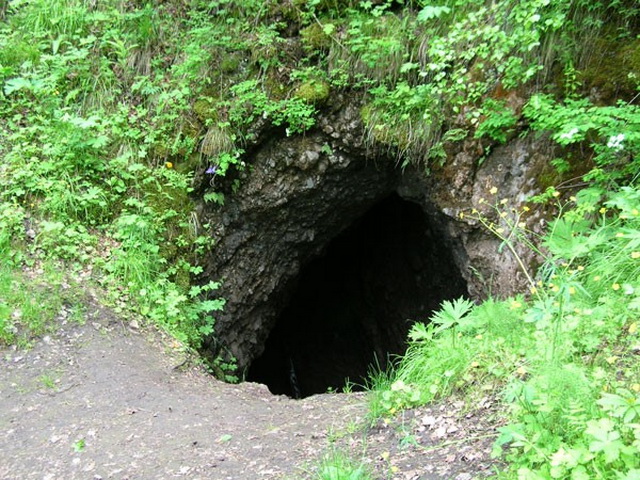 КТО ЖИВЕТ В ЛЕСУ?
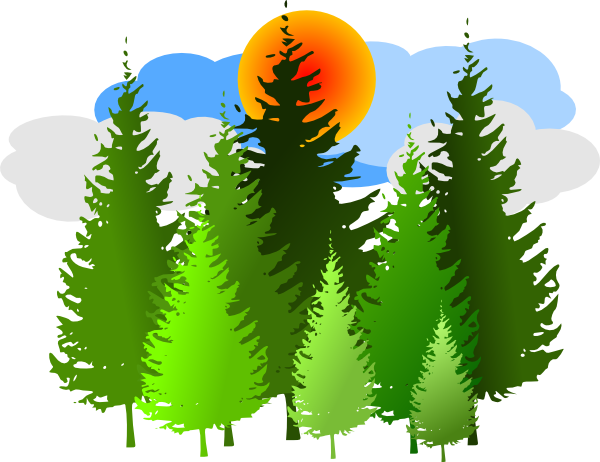 МедведьЯ медведь живу в лесу,Зимой в берлоге крепко сплю.А когда придёт весна,Просыпаюсь я от сна.И брожу в густом лесу.Друзей лесных своих ищу.
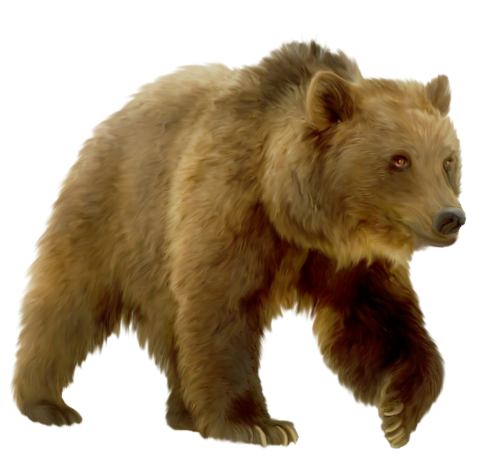 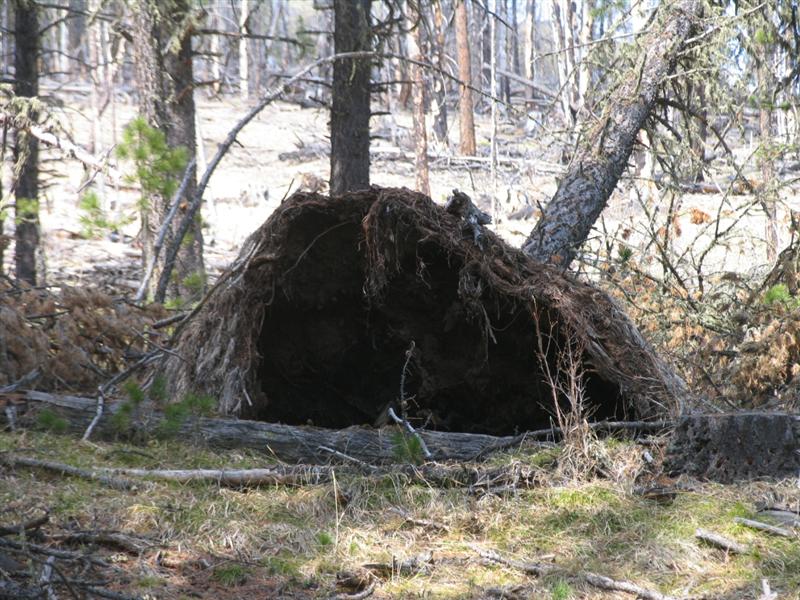 КТО ЖИВЕТ В ЛЕСУ?
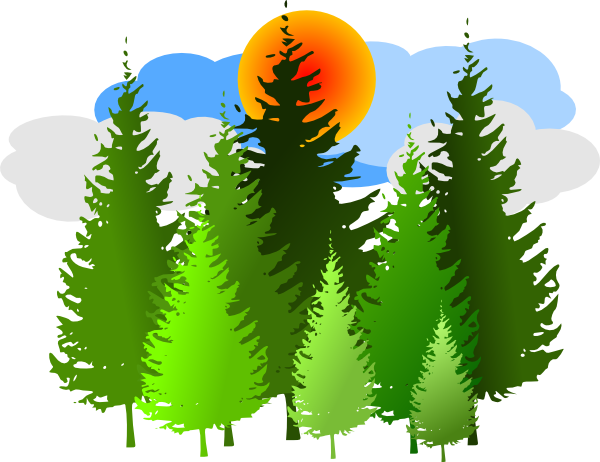 ЛосьЛось – копыта быстрые,Да рога ветвистые.Головой качая, онЗадевает небосклон.
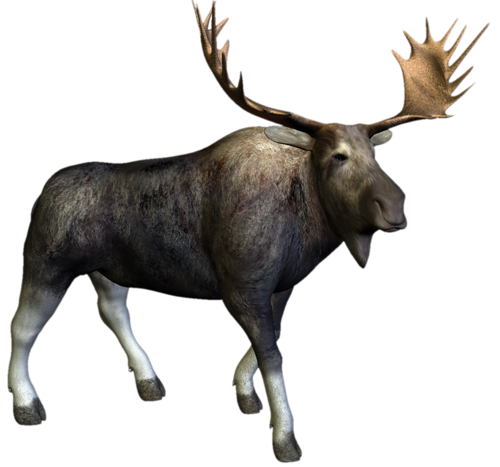 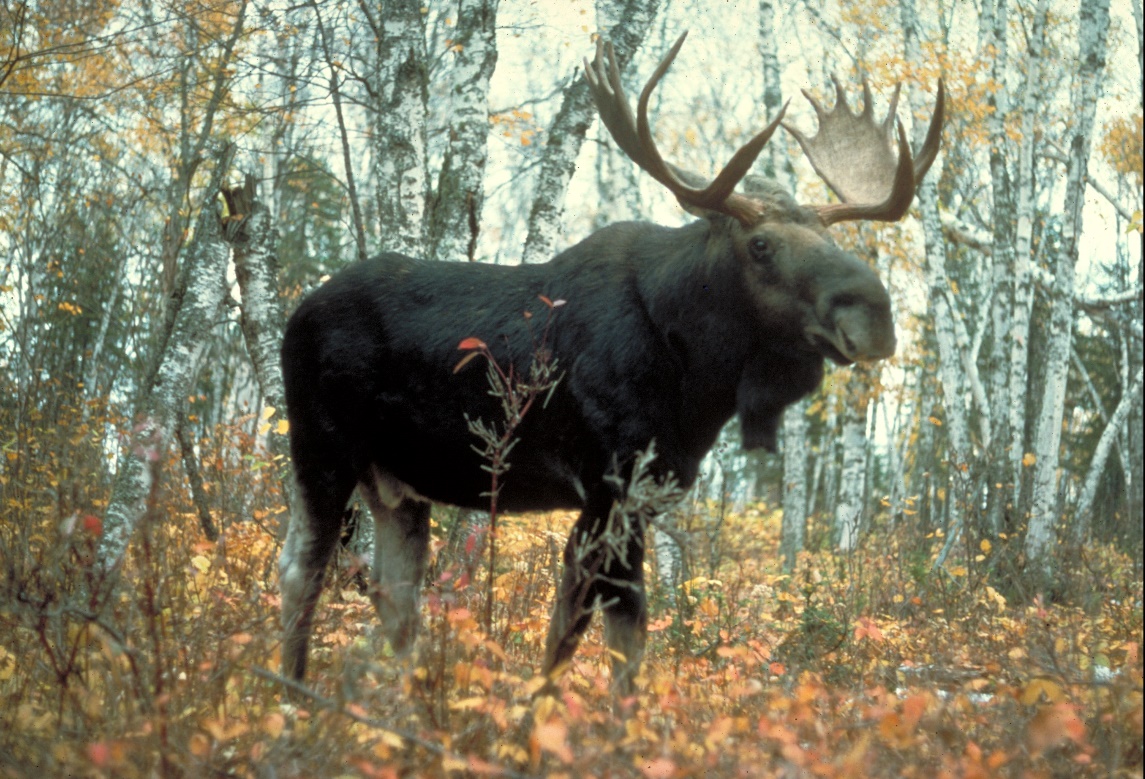 КТО ЖИВЕТ В ЛЕСУ?
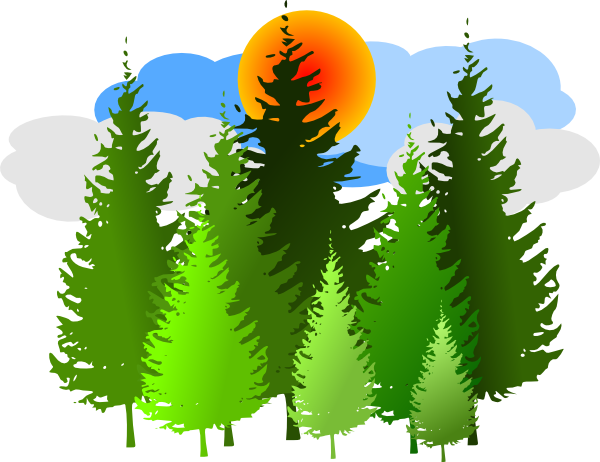 КабанВ густом лесу, где дуб растет,Кабан еду всегда найдет.На завтрак, ужин и обедВкусней, чем желудь пищи нет.
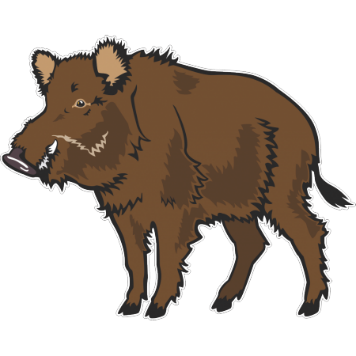 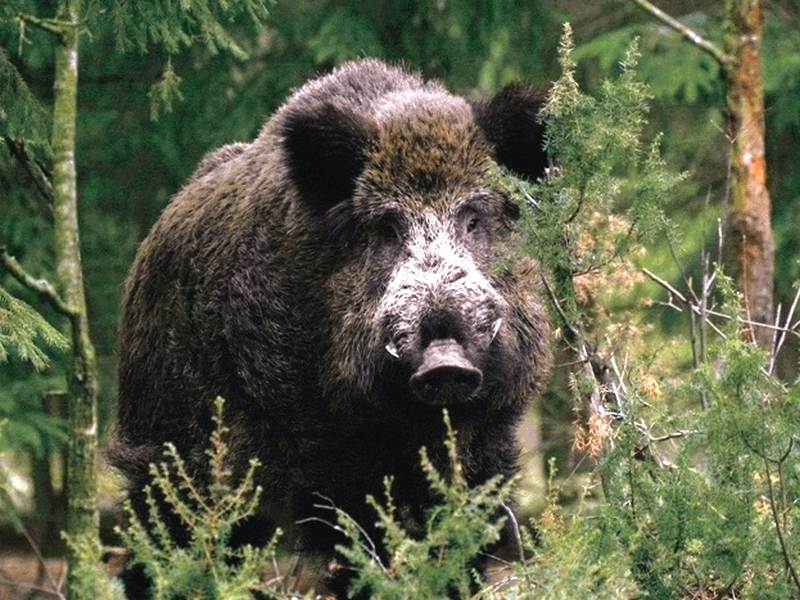 КТО ЖИВЕТ В ЛЕСУ?
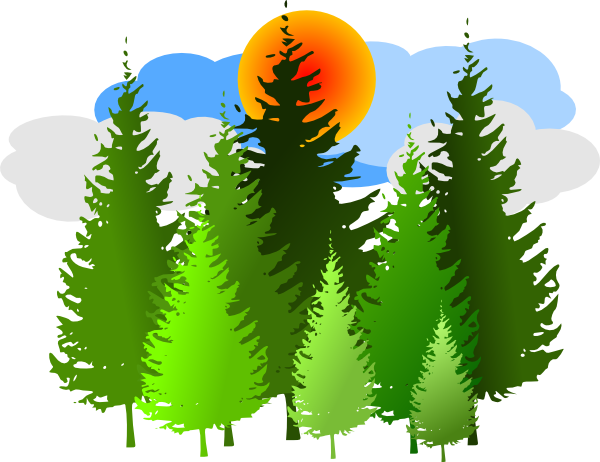 Енот
Юркий маленький зверёк, Полосатый поперёк. Тёмно-жёлтый мех на нём, Мы - енотом назовём.
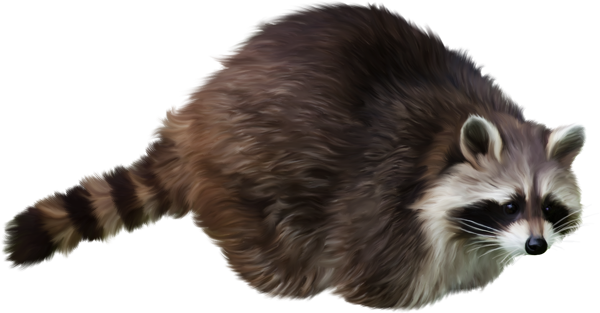 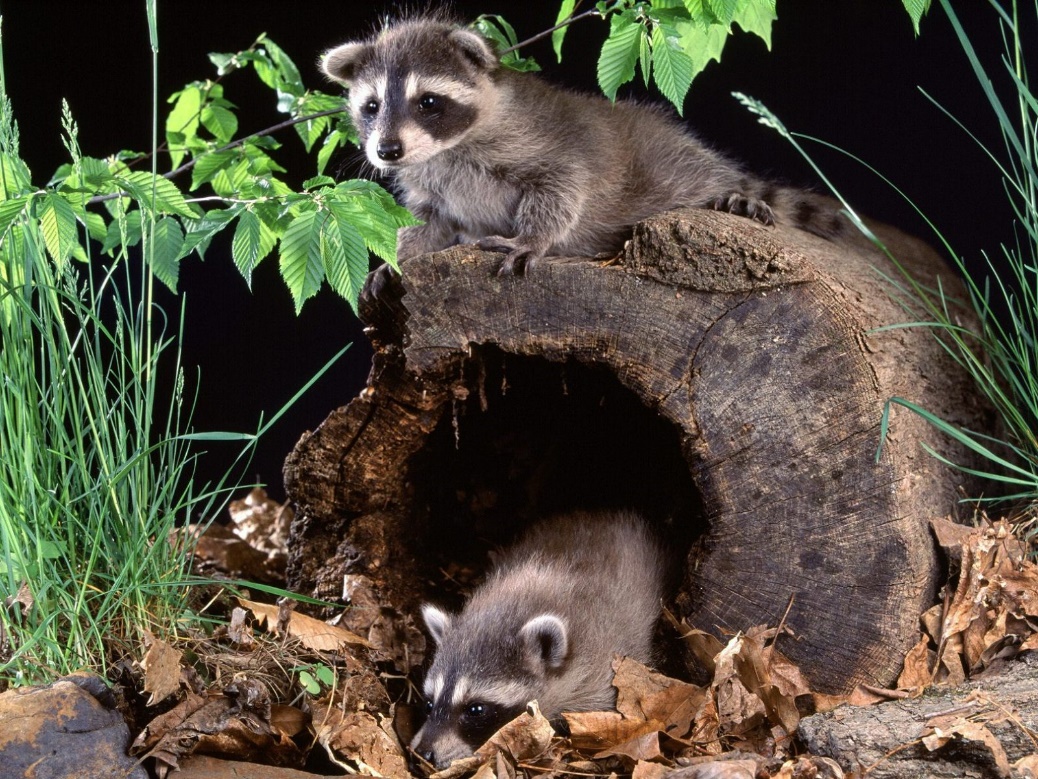 КТО ЖИВЕТ В ЛЕСУ?
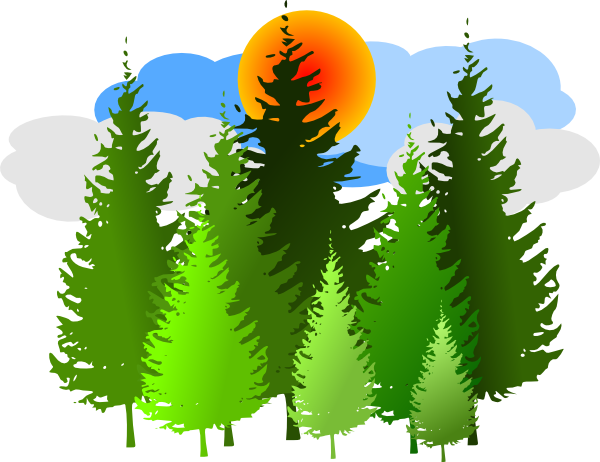 Сова
Сова на дереве сидела,И во все глаза глядела:Может быть, упала шишка,Или пробежала мышка.Не мешало бы опятьМышку на обед поймать.
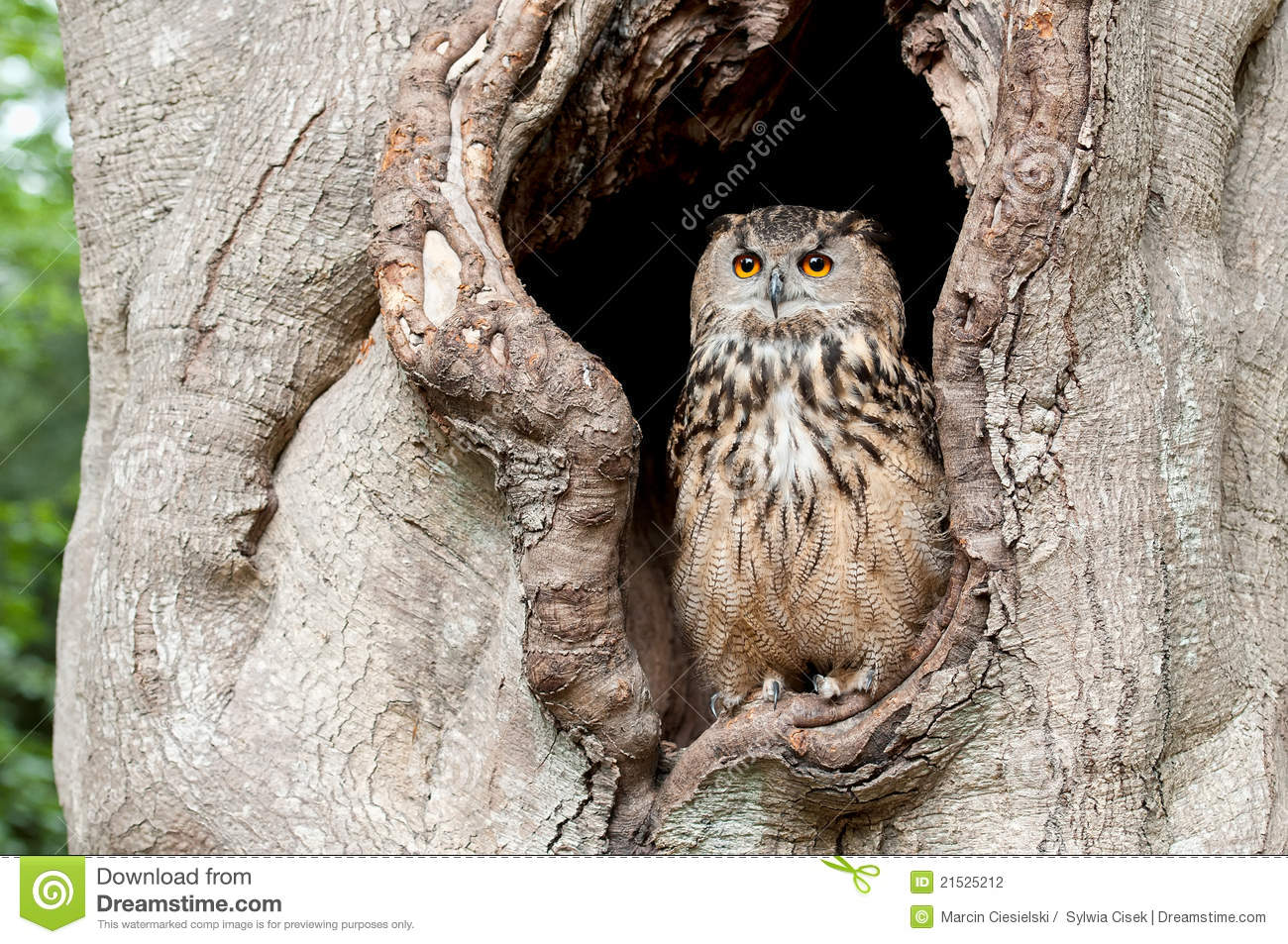 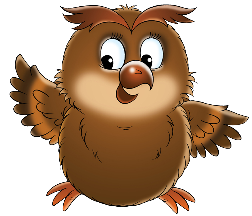 КТО ЖИВЕТ В ЛЕСУ?
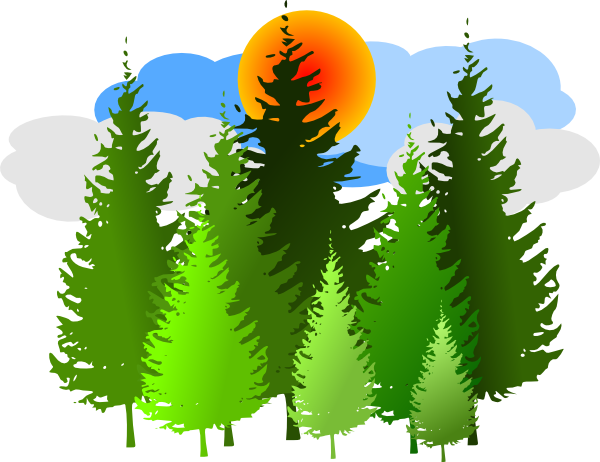 Дятел
В красной шапке набекреньПо стволу стучит весь деньМой лесной приятель -Непоседа дятел.
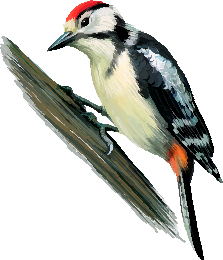 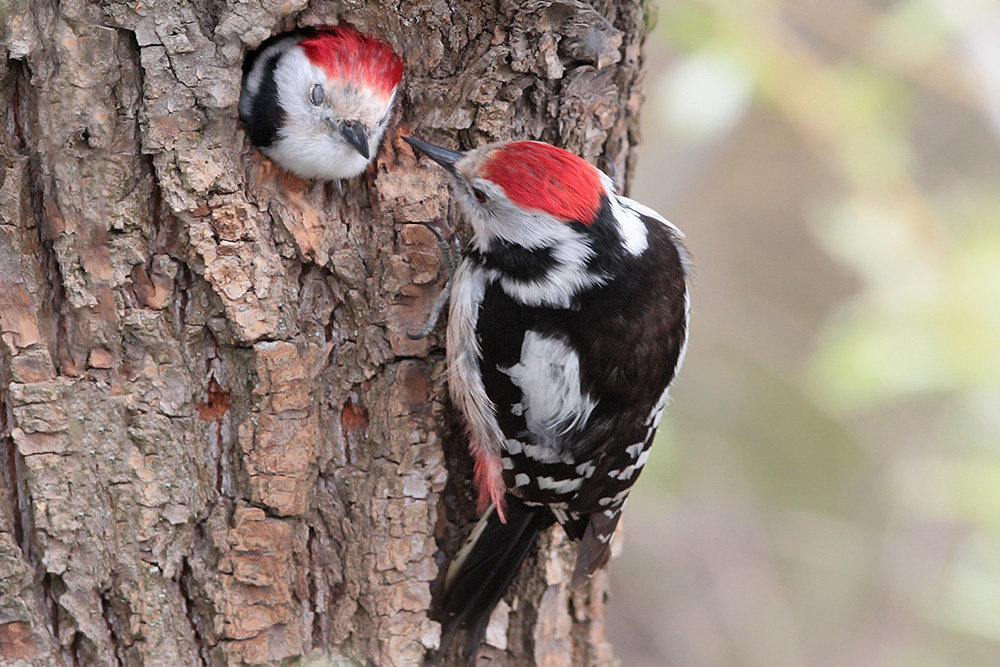 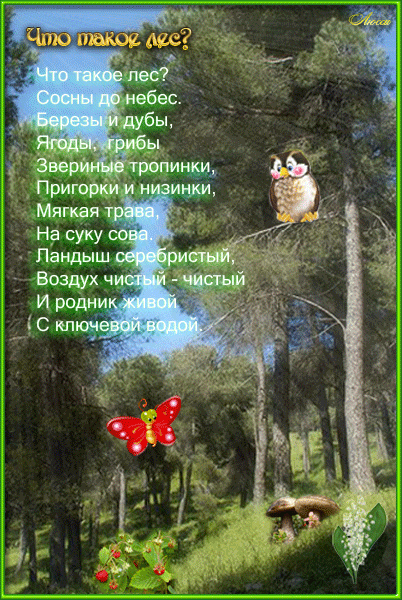 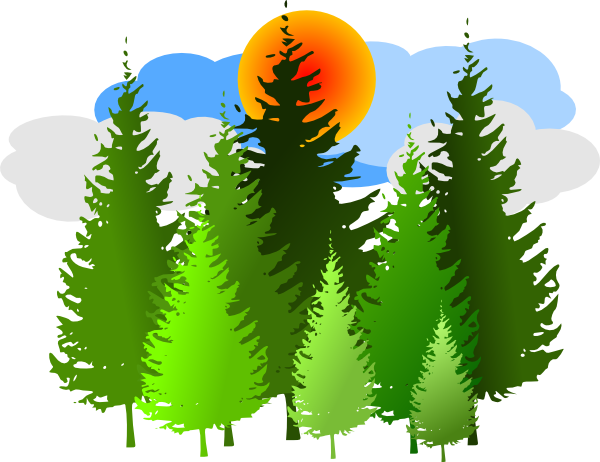 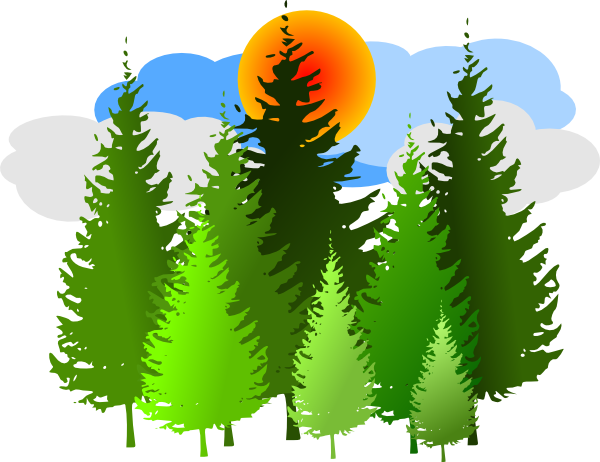